ULTERIORI CONOSCENZE LINGUISTICHE ECOAZ - ECOFINa.a. 2020/2021
Prof.ssa Ana María González Luna 
Anamaria.gonzalez@unimib.it
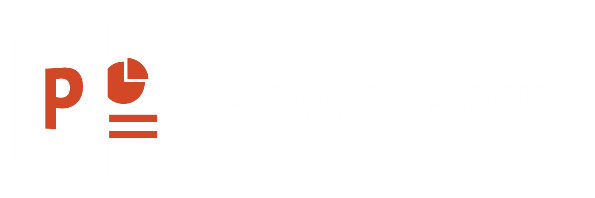 OGGETTIVI
Il corso intende fornire agli studenti una conoscenza approfondita delle strutture linguistiche acquisite, completare lo studio delle competenze morfosintattiche e arricchire quelle lessicali attraverso lo studio di testi di economia aziendale.
Contenuti sintetici
I contenuti grammaticali e comunicativi del corso corrispondono ad un livello linguistico  B2 del Quadro comune europeo di riferimento per la conoscenza delle lingue (QCER).
I contenuti socio-culturali tengono conto del mondo dell’economia e del relativo lessico specifico nei paesi di lingua spagnola
Programma : la lengua española en el mundo de la economía
Tiempos del pasado
Perífrasis verbales
Tiempos del subjuntivo
Oraciones sustantivas
Oraciones temporales  y finales
Oraciones causales y consecutivas
Oraciones concesivas y de realtivo
Oraciones condicionales
Estilo indirecto
Metodo didattico
Lezioni da remoto
Sincrone
Webex : https://unimib.webex.com/meet/anamaria.gonzalez
Modalità di verifica del apprendimento
1
2
Per frequentanti
Per non frequentanti
Prova scritta + prova orale
Materiale bibliografico e didattico
Disponibile nella piattaforma e-learning del corso 
Manuale di grammatica:
Gonzalez-Lisi-Sagi Vela, Nueve temas. Gramática, léxico y lecturas de economía. 
Materiale di letture ed esercizi.